FIN 470: Financial Analysis in Excel
Topic 7.2: Stock Valuation, Excel
Larry Schrenk, Instructor
The slides for this course are adapted from: Timothy R. Mayes, Financial Analysis with Microsoft Excel, 9th Edition. © 2021 Cengage. All Rights Reserved.
Overview
Capital Asset Pricing Model

Spreadsheet Valuation/DDM
1. Capital Asset Pricing Model
CAPM
Capital Asset Pricing Model (CAPM) Equation
E(ri) = rf + βi[E(rM) − rf)]
Inputs:
rf = risk-free rate of return
rM = return on the market
bi = beta of stock i
Risk-Free Rate of Return
Forecast of risk-free rate for next year
Treasury security
Time horizon
Data source: Federal Reserve Economic Data (FRED)
U.S. Treasury Securities at 1-Year Constant Maturity
1- Year average
Return on the Market
Forecast of market return for next year
S&P 500 as proxy
Time horizon
Data source: CapIQ
S&P 500 (^SPX)
10-Year average of annualized monthly returns
Beta
Beta = sensitivity of stock return to market return (S&P 500)
Regress stock return on market return
Data source: CapIQ
10-Year monthly prices/levels
Monthly prices > EAR
Excel regression procedure
Apply CAPM Equation
Capital Asset Pricing Model (CAPM) Equation
E(ri) = rf + βi[E(rM) − rf)]
Inputs:
rf = risk-free rate of return
rM = return on the market
bi = beta of stock I

Graph Security Market Line
Scenario Manager
2. Spreadsheet Valuation/DDM
Spreadsheet Alternative
A spreadsheet is an alternative to using (often complicated) formulae and allows far greater flexibility.
Spreadsheet valuation:
Model each year in a separate column with a terminal value (TV) as the final column.
Growth rates (as well as other factors) can be individually adjusted on a yearly basis
This approach can be adapted to any type of cash flow:
Dividends
Earnings
Free Cash Flow
Spreadsheet Alternative: Example
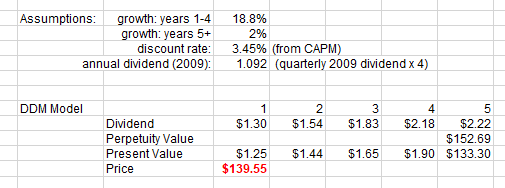 Discounted Dividend Model
DDM as example
Easily change model to earnings or free cash flow as cash flows
Concentrate on Excel modeling
Dividend Data
Data Source: CapIQ
Dividend data is on the Income Statement
Download max years of dividends
It may be easier to use a different data source.
DDM Strategy
Distinguish ST vs LT
Short-Term
However long you can reasonably predict individual dividends
Result: Predictions of individual dividends
Long Term
Period beyond which you can’t reasonably predict individual dividends
Terminal Value
Result: Prediction of the dividend in the terminal period
Capture LT/TV value with a deferred (growing) perpetuity
Price = LT + ST Values
Timing
Divide dividend forecast into two periods:

Short Term Prediction/Horizon (t = 1-3)
Long Term Prediction/Horizon (t = 4+)




		              Short Term	       Long Term
0
1
2
3
t
D0
D1
D2
D3
D4
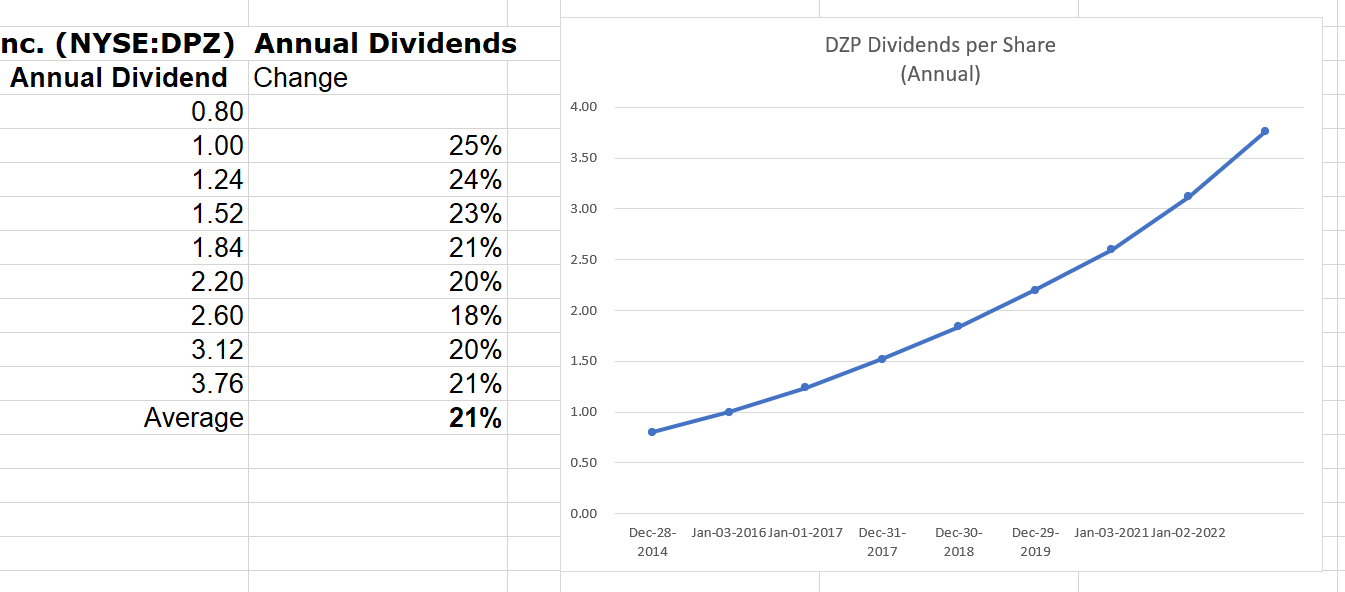 ST Strategy
Graph dividend history
Forecast future dividends:
Pattern
Knowledge of firm, industry, economy
Models:
Constant dividend
Constantly growing dividend 
Mixed/multi-stage dividend
Forecast Techniques (examples):
Trend/Trend Lines
Regression
Time Series Forecasting
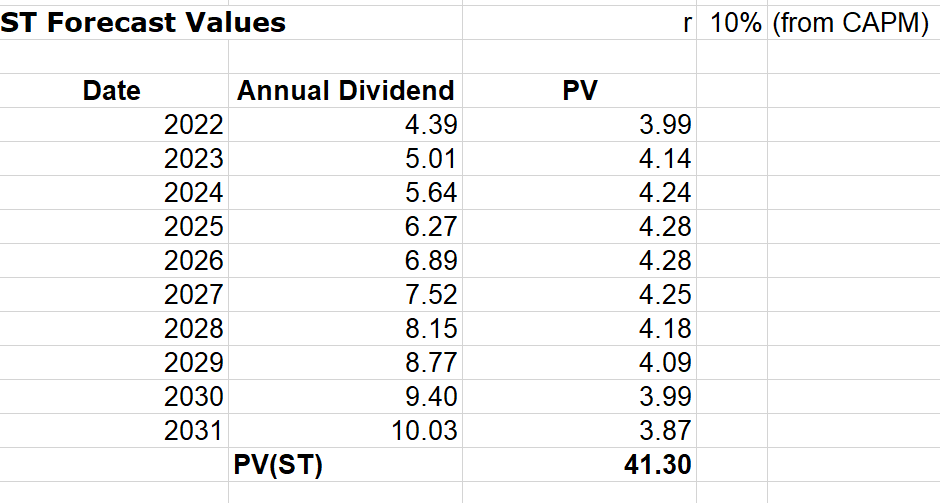 LT Strategy
Determine LT sustainable (infinite) growth rate (g)
One estimate: Estimate LT growth in the entire economy (gLT)
Construct growing perpetuity:




Where Dk is the dividend from the final period (k) of the ST
Calculate the PV of LT (a deferred growing perpetuity)
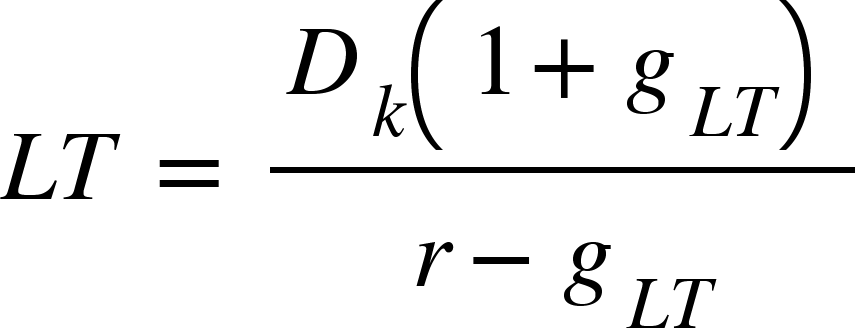 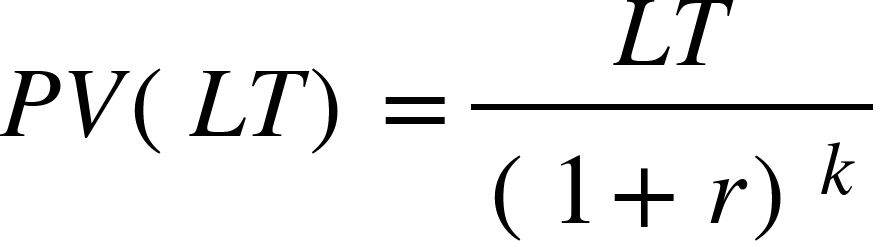 LT Strategy (in Excel)
Determine LT sustainable (infinite) growth rate (gLT)
One estimate: Estimate LT growth of the entire economy
Construct growing perpetuity =Dk * (1 + gLT)/(r – gLT)
Where Dk is the dividend from the final period (k) of the ST
Calculate the PV of deferred perpetuity by embedding it in PV function
	=PV(r, k, 0, Dk * (1 + gLT)/(r – gLT))
		
			         LT
NOTE: This is how we did the deferred annuity in Time Value of Money.
Stock Valuation
Add ST + LT


	Price = ST Value + LT Value)